January 2025
TGbn Motions List - Part 2
Date: 2025-01-01
Authors:
Slide 1
Alfred Asterjadhi, Qualcomm Inc.
January 2025
IEEE 802.11 TGbn: Enhancements for Ultra High Reliability (UHR) WLAN Task Group
Motions List from January 2025

Chair: Alfred Asterjadhi (Qualcomm Inc.)
Vice Chairs: Laurent Cariou (Intel), Jianhan Liu (Mediatek), Kiseon Ryu (NXP)
Secretary: Yusuke Asai (NTT)
Technical Editor: Ross Jian Yu (Huawei)

PHY Ad-hoc chairs: Dongguk Lim (LGE), Sigurd Schelstraete (MaxLinear), Tianyu Wu (Apple) 
MAC Ad-hoc chairs: Srinivas Kandala (Samsung), Jeongki Kim (Ofinno), Xiaofei Wang (Interdigital)
Slide 2
Alfred Asterjadhi, Qualcomm Inc.
December 2024
Motions on January 14th
Slide 3
Alfred Asterjadhi, Qualcomm Inc.
January 2025
Motion 190 (PHY)
Move to add to the TGbn SFD the following:
The MCS field in the User field of UHR-SIG field consists of 5 bits.
The B11 ~ B15 of the UHR-SIG field is assigned for the MCS field
The configuration of MCS field is TBD.




Move: Dongguk Lim 				Second: Eunsung Park
Discussion: None.
Result: Approved with unanimous consent.

Reference docs:[24/1427r2]. SP result: No objection.
Slide 4
Alfred Asterjadhi, Qualcomm Inc.
January 2025
Motion 191 (PHY)
Move to add to the TGbn SFD the following:
Define the assigned bits for the NSS field and Spatial Configuration field by considering the maximum NSS is 8 in 11bn
For non-MU-MIMO allocation of the UHR SIG field
NSS field consists of 3 bits in the User field
For MU-MIMO allocation of the UHR SIG field
Spatial Configuration field consists of 4 bits in the User field.



Move: Dongguk Lim 				Second: Eunsung Park
Discussion: None.
Result: Approved with unanimous consent.

Reference docs:[24/1427r2]. SP result: No objection.
Slide 5
Alfred Asterjadhi, Qualcomm Inc.
January 2025
Motion 192
INTENTIONALLY LEFT BLANK
Slide 6
Alfred Asterjadhi, Qualcomm Inc.
January 2025
Motion 193 (PHY-PDT)
Move to incorporate the proposed text changes in 11-24/1985r3 to the latest TGbn draft (TGbn D0.1)



Move: Rui Cao 					Second: Rethna Pulikkoonattu
Discussion: None.
Result: Approved with unanimous consent.

Reference docs:[11-24/1985r3]. SP result: No objection.
Slide 7
Alfred Asterjadhi, Qualcomm Inc.
January 2025
Motion 194 (MAC-PDT)
Move to incorporate the proposed text changes in 11-24/1966r2 to the latest TGbn draft (TGbn D0.1)



Move: Giovanni Chisci 					Second: Stephen McCann
Discussion: None.
Result: Approved with unanimous consent.

Reference docs:[11-24/1966r2]. SP result: No objection.
Slide 8
Alfred Asterjadhi, Qualcomm Inc.
January 2025
Motion 195 (PHY)
Move to add to the TGbn SFD the following:
In the 5bit MCS table
MCS17 signals QPSK rate 2/3; MCS19 signals 16QAM rate 2/3;
MCS20 signals 16QAM rate 5/6; MCS23 signals 256QAM rate 2/3



Move: Ron Porat					Second: Jianhan Liu
Discussion: None.
Result: Approved with unanimous consent.

Reference docs:[11-24/1826r1]. SP result: No objection.
Slide 9
Alfred Asterjadhi, Qualcomm Inc.
January 2025
Motion 196 (PHY)
Move to add to the TGbn SFD the following:
 MU-MIMO+OFDMA in both DL and UL is limited to UHR PPDU of 160 and 320MHz only
160MHz PPDU – 996 and, when the PPDU is punctured, 484+242
320 MHz PPDU: 2x996, 3x996 and, when the PPDU is punctured, 996+484, 2x996+484
MU-MIMO+OFDMA is further limited to a maximum of 2RUs supporting MU-MIMO and each 80MHz segment is either MU-MIMO or OFDMA
RU Allocation table in UHR-SIG is the same as that in EHT-SIG except that the rows for RU 242, 484 and 3x996+484 with two or more users are changed to Validate


Move: Ron Porat					Second: Eugene Baik
Discussion: None.
Result: Approved with unanimous consent.

Reference docs:[11-24/1827r1]. SP result: No objection.
Slide 10
Alfred Asterjadhi, Qualcomm Inc.
January 2025
Motion 197 (PHY-PDT)
Move to incorporate the proposed text changes in 11-24/2046r4 to the latest TGbn draft (TGbn D0.1)



Move: Jianhan Liu				Second: Shengquan Hu
Discussion: None.
Result: Approved with unanimous consent.

Reference docs:[11-24/2046r4]. SP result: No objection.
Slide 11
Alfred Asterjadhi, Qualcomm Inc.
January 2025
Motion 198 (PHY-PDT)
Move to incorporate the proposed text changes in 11-24/2025r1 to the latest TGbn draft (TGbn D0.1)



Move: Eunsung Park			Second: Dongguk Lim
Discussion: None.
Result: Approved with unanimous consent.

Reference docs:[11-24/2025r1]. SP result: No objection.
Slide 12
Alfred Asterjadhi, Qualcomm Inc.
January 2025
Motion 199 (PHY)
Move to add to the TGbn SFD the following:
 Exclude BPSK from UHR UEQM.

Move: Rethna Pulikkoonattu					Second: Ying Wang
Discussion: None.
Result: Approved with unanimous consent.

Reference docs:[24/1832r6, 24/1807r0]. SP result: No objection.
Slide 13
Alfred Asterjadhi, Qualcomm Inc.
January 2025
Motion 200 (PHY)
Move to add to the TGbn SFD the following:
 Include 4K QAM in UHR UEQM.


Move: Juan Fang					Second: Rui Cao
Discussion: None.
Result: Approved with unanimous consent.

Reference docs:[24/1832r6]. SP result: No objection.
Slide 14
Alfred Asterjadhi, Qualcomm Inc.
January 2025
Motion 201 (PHY)
Move to add to the TGbn SFD the following:
Reuse HT stream parser for UHR UEQM with the following restrictions and extension
	



Move: Juan Fang					Second: Alice Chen
Discussion: None.
Result: Approved with unanimous consent.

Reference docs:[24/1832r6, 24/1451r2]. SP result: No objection.
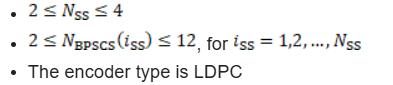 Slide 15
Alfred Asterjadhi, Qualcomm Inc.
January 2025
Motion 202 (PHY)
Move to add to the TGbn SFD the following:
For equal modulation, UHR stream parser remains the same as EHT.

Move: Juan Fang					Second: Alice Chen
Discussion: None.
Result: Approved with unanimous consent.

Reference docs:[24/1832r6]. SP result: No objection.
Slide 16
Alfred Asterjadhi, Qualcomm Inc.
January 2025
Motion 203 (PHY)
Move to add to the TGbn SFD the following:
For bandwidths greater than 80 MHz, the coded bit parsing of UHR is stream parsing first followed by segment parsing.


Move: Juan Fang					Second: Alice Chen
Discussion: None.
Result: Approved with unanimous consent.

Reference docs:[24/1832r6]. SP result: No objection.
Slide 17
Alfred Asterjadhi, Qualcomm Inc.
January 2025
Motion 204 (PHY-PDT)
Move to incorporate the proposed text changes in 11-24/2028r3 to the latest TGbn draft (TGbn D0.1)



Move: You-Wei Chen					Second: Ross Jian Yu
Discussion: None.
Result: Approved with unanimous consent.

Reference docs:[24/2028r3]. SP result: No objection.
Slide 18
Alfred Asterjadhi, Qualcomm Inc.
January 2025
Motion 205 (MAC-PDT)
Move to incorporate the proposed text changes in 11-24/1961r4  to the latest TGbn draft (TGbn D0.1)
Note to Editor: Insert (TBD) at the end of the caption for Figure 37.X.


Move: Sanket Kalamkar					Second: Abhishek Patil
Discussion: None.
Result: Approved with unanimous consent.

Reference docs:[11-24/1961r4]. SP result: No objection.
Slide 19
Alfred Asterjadhi, Qualcomm Inc.
January 2025
Motion 206 (PHY)
Move to add to the TGbn SFD the following:
CoBF is only applied in DL non-OFDMA MU MIMO transmission
C-SR is only applied in DL SU transmission in each BSS
The entire U-SIG format in a UHR MU PPDU is as in the following figure
BSS color 1 and 2  are the BSS color of the two Coordinated BSSs with the order TBD









Move: Alice Chen					Second: You-Wei Chen
Discussion: Some discussion.
Preliminary Result: 159Y, 22N, 52A (pass) 
Reference docs:[24/1834r4, 24/1831r3, 24/1864r1]. SP result: 55Y/8N/22A.
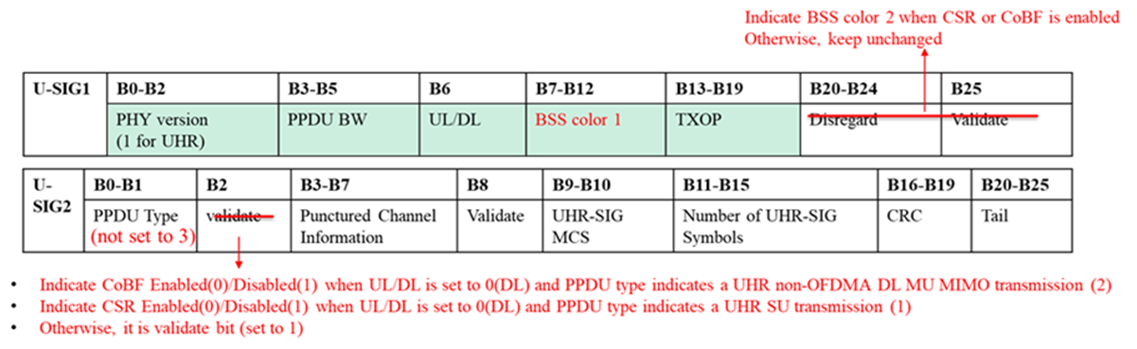 Slide 20
Alfred Asterjadhi, Qualcomm Inc.
January 2025
Motion 207 (PHY-PDT)
Move to insert the proposed text changes below to Section 38.3.19.2 (Pre-correction accuracy requirements) of 11-24/1981r3, and to the latest TGbn draft (TGbn D0.1)
For the ELR PPDU carrying immediate response frame in response to a preceding soliciting frame, after compensation, the absolute value of residual CFO error with respect to the preceding PPDU carrying soliciting frame shall not exceed 15 kHz at the 10% point of the complementary cumulative distribution function (CCDF) of CFO error in AWGN at a received power of -82 dBm in the primary 20 MHz channel.

Move: Rui Cao					Second: Lin Yang
Discussion: None.
Result: Approved with unanimous consent.

Reference docs:[11-24/1841r1]. SP result: No objection.
 Chair’s note: Ensured instructions are clear to the group and TGbn editor.
Slide 21
Alfred Asterjadhi, Qualcomm Inc.
January 2025
Motion 208 (PHY-PDT)
Move to replace the “TBD” to “8 us” for the PE block in the Figure 38-xx (UHR ELR PPDU format) in Section 38.3.6 (UHR PPDU formats) of 11-24/1981r3, and in the latest TGbn draft (TGbn D0.1)
Note: the PE value applies for UHR ELR PPDU.



Move: Rui Cao					Second: Wook Bong Lee
Discussion: None.
Result: Approved with unanimous consent.

Reference docs:[11-24/1841r1]. SP result: No objection.
 Chair’s note: Ensured instructions are clear to the group and TGbn editor.
Slide 22
Alfred Asterjadhi, Qualcomm Inc.
January 2025
Motion 209 (MAC-PDT)
Move to incorporate the proposed text changes in 11-24/2022r2 to the latest TGbn draft (TGbn D0.1)



Move: Frank Hsu				Second: George Kuo
Discussion: None.
Result: Approved with unanimous consent.

Reference docs:[11-24/2022r2]. SP result: No objection.
Slide 23
Alfred Asterjadhi, Qualcomm Inc.
January 2025
Motion 210
INTENTIONALLY LEFT BLANK
Slide 24
Alfred Asterjadhi, Qualcomm Inc.
January 2025
Motion 211 (MAC-PDT)
Move to incorporate the proposed text changes in 11-24/2007r3 to the latest TGbn draft (TGbn D0.1)



Move: Dmitry Akhmetov				Second: Kiseon Ryu
Discussion: None.
Result: Approved with unanimous consent.

Reference docs:[11-24/2007r3]. SP result: No objection.
Slide 25
Alfred Asterjadhi, Qualcomm Inc.
January 2025
Motion 212 (MAC)
Move to add to the TGbn SFD the following:
An AP transmitting a BSRP Trigger frame as an ICF which is addressed to at least a UHR non-AP STA that has enabled a dynamic unavailability operation mode, shall ensure that the UL Length field is set to a sufficient length so that the PPDU that contains a Multi-STA BA as an ICR, includes unavailability information in the Multi-STA BA in addition to other baseline requirements



Move: Hongwon Lee					Second: Dongguk Lim
Discussion: None.
Result: Approved with unanimous consent.

Reference docs:[24/1464r2]. SP result: No objection.
Slide 26
Alfred Asterjadhi, Qualcomm Inc.
January 2025
Motion 213 (PHY-PDT)
Move to incorporate the proposed text changes in 11-24/1992r3 to the latest TGbn draft (TGbn D0.1)



Move: Rethna Pulikkoonattu				Second: Ross J. Yu
Discussion: None.
Result: Approved with unanimous consent.

Reference docs:[11-24/1992r3]. SP result: No objection.
Slide 27
Alfred Asterjadhi, Qualcomm Inc.
January 2025
Motion 214 (PHY)
Move to add to the TGbn SFD the following:
1-bit indication in the per-user SIG field to resolve the BSS color for COBF transmissions.
The coding bit is re-purposed for this indication



Move: Shengquan Hu				Second: Jianhan Liu
Discussion: None.
Result: Approved with unanimous consent.

Reference docs:[11-24/1829r2, 11-24/1822r4]. SP result: No objection.
Slide 28
Alfred Asterjadhi, Qualcomm Inc.
January 2025
Motion 215 (PHY)
Move to add to the TGbn SFD the following:
The cyclic shift for pre-UHR modulated fields in UHR MU PPDU used for Co-BF transmission is based on local transmit chain index at each AP.



Move: Juan Fang					Second: Ross J. Yu
Discussion: None.
Result: Approved with unanimous consent.

Reference docs:[None]. SP result: No objection.
Slide 29
Alfred Asterjadhi, Qualcomm Inc.
January 2025
Motion 216 (PHY)
Move to add to the TGbn SFD the following:
Mandatory support MCSs of QPSK with code rate 2/3; 16QAM with code rate 2/3; 16QAM with code rate 5/6; 256QAM with code rate 2/3. 
Support for 256QAM with code rate 2/3 for 20MHz only devices is TBD. 


Move: Jianhan Liu					Second: Eugene Baik 
Discussion: None.
Result: Approved with unanimous consent.

Reference docs:[24/0469r0, 24/0753r1]. SP result: No objection.
Slide 30
Alfred Asterjadhi, Qualcomm Inc.
January 2025
Motion 217 (PHY)
Move to add to the TGbn SFD the following:
The maximum number of spatial streams transmitted by each AP in CSR is 4.

Move: Jianhan Liu					Second: Shengquan Hu
Discussion: None.
Result: Approved with unanimous consent.

Reference docs:[None]. SP result: No objection.
Slide 31
Alfred Asterjadhi, Qualcomm Inc.
January 2025
Motion 218 (PHY-PDT)
Move to incorporate the proposed text changes in 11-24/2017r0 to the latest TGbn draft (TGbn D0.1)



Move: Yusuke Asai				Second: Ross J. Yu
Discussion: None.
Result: Approved with unanimous consent.


Reference docs:[11-24/2017r0]. SP result: No objection.
Slide 32
Alfred Asterjadhi, Qualcomm Inc.
January 2025
Motion 219 (PHY)
Move to add to the TGbn SFD the following:
For the COBF case, the information in the NDPA for the responding AP has a unified design for joint-NDP based sounding as well as cross-BSS section of sequential sounding.

Move: Sameer Vermani					Second: Eugene Baik
Discussion: None.
Result: Approved with unanimous consent.

Reference docs:[24/1822r4]. SP result: No objection.
Slide 33
Alfred Asterjadhi, Qualcomm Inc.
January 2025
Motion 220 (PHY)
Move to add to the TGbn SFD the following:
2 BSS colors are indicated in the preamble of a COBF PPDU.
One BSS color for the sharing AP and another BSS color for the shared AP.

Move: Sameer Vermani					Second: Rethna Pulikkoonattu
Discussion: None.
Result: Approved with unanimous consent.


Reference docs:[24/1822r4]. SP result: No objection.
Slide 34
Alfred Asterjadhi, Qualcomm Inc.
January 2025
Motion 221 (PHY-PDT)
Move to incorporate the proposed text changes in 11-24/2032r1 to the latest TGbn draft (TGbn D0.1)


Move: Dongguk Lim					Second: Ross J. Yu
Discussion: None.
Result: Approved with unanimous consent.

Reference docs:[11-24/2032r1]. SP result: No objection.
Slide 35
Alfred Asterjadhi, Qualcomm Inc.
January 2025
Motion 222 (PHY-PDT)
Move to incorporate the proposed text changes in 11-24/2033r3 to the latest TGbn draft (TGbn D0.1)



Move: Dongguk Lim					Second: Ross J. Yu
Discussion: None.
Result: Approved with unanimous consent.

Reference docs:[11-24/2033r3]. SP result: No objection.
Slide 36
Alfred Asterjadhi, Qualcomm Inc.
January 2025
Motion 223
INTENTIONALLY LEFT BLANK
Slide 37
Alfred Asterjadhi, Qualcomm Inc.
January 2025
Motion 224 (PHY-PDT)
Move to incorporate the proposed text changes in 11-24/2023r3 to the latest TGbn draft (TGbn D0.1)



Move: Junghoon Suh					Second: Ross J. Yu
Discussion: None.
Result: Approved with unanimous consent.

Reference docs:[11-24/2023r3]. SP result: No objection.
Slide 38
Alfred Asterjadhi, Qualcomm Inc.
January 2025
Motion 225 (PHY-PDT)
Move to incorporate the proposed text changes in 11-24/2034r1 to the latest TGbn draft (TGbn D0.1)



Move: Chenchen LIU				Second: Yan Xin
Discussion: None.
Result: Approved with unanimous consent.

Reference docs:[11-24/2034r1]. SP result: No objection.
Slide 39
Alfred Asterjadhi, Qualcomm Inc.
January 2025
Motion 226 (PHY-PDT)
Move to incorporate the proposed text changes in 11-24/2135r0 to the latest TGbn draft (TGbn D0.1)



Move: Bo Gong				Second: Ross J. Yu
Discussion: None.
Result: Approved with unanimous consent.

Reference docs:[11-24/2135r0]. SP result: No objection.
Slide 40
Alfred Asterjadhi, Qualcomm Inc.
January 2025
Motion 227 (PHY-PDT)
Move to incorporate the proposed text changes in 11-24/2009r6 to the latest TGbn draft (TGbn D0.1)



Move: Mengshi Hu				Second: Junghoon Suh
Discussion: None.
Result: Approved with unanimous consent.

Reference docs:[11-24/2009r6]. SP result: No objection.
Slide 41
Alfred Asterjadhi, Qualcomm Inc.
January 2025
Motion 228 (PHY-PDT)
Move to incorporate the proposed text changes in 11-24/2027r1 to the latest TGbn draft (TGbn D0.1)



Move: Eugene Baik 			Second:  Stephen McCann
Discussion: None.
Result: Approved with unanimous consent.

Reference docs:[11-24/2027r1]. SP result: No objection.
Slide 42
Alfred Asterjadhi, Qualcomm Inc.
January 2025
Motion 229 (MAC-PDT)
Move to incorporate the proposed text changes in 11-24/2049r6 to the latest TGbn draft (TGbn D0.1)



Move: Arik Klein				Second: Shimi Shilo
Discussion: None.
Result: Approved with unanimous consent.

Reference docs:[11-24/2049r6]. SP result: No objection.
Slide 43
Alfred Asterjadhi, Qualcomm Inc.
January 2025
Motion 230 (MAC-PDT)
Move to incorporate the proposed text changes in 11-24/1762r23 to the latest TGbn draft (TGbn D0.1)



Move: Matthew Fischer				Second: Liuming Lu
Discussion: None.
Result: Approved with unanimous consent.

Reference docs:[11-24/1762r23]. SP result: Find result.
Slide 44
Alfred Asterjadhi, Qualcomm Inc.
January 2025
Motion 231 (PHY-PDT)
Move to incorporate the proposed text changes in 11-24/2005r1 to the latest TGbn draft (TGbn D0.1)



Move: Eugene Baik				Second: Lin Yang
Discussion: None.
Result: Approved with unanimous consent.

Reference docs:[11-24/2005r1]. SP result: No objection.
Slide 45
Alfred Asterjadhi, Qualcomm Inc.
January 2025
Motion 232 (PHY-PDT)
Move to incorporate the proposed text changes in 11-24/2006r2 to the latest TGbn draft (TGbn D0.1)



Move: Eugene Baik				Second: Lin Yang
Discussion: None.
Result: Approved with unanimous consent.

Reference docs:[11-24/2006r2]. SP result: No objection.
Slide 46
Alfred Asterjadhi, Qualcomm Inc.
January 2025
Motion 233 (MAC-PDT)
Move to incorporate the proposed text changes in 11-24/2016r3 to the latest TGbn draft (TGbn D0.1)



Move: Laurent Cariou				Second: Matthew Fischer
Discussion: None.
Result: Approved with unanimous consent.

Reference docs:[11-24/2016r3]. SP result: 124Y, 27N, 55A.
Slide 47
Alfred Asterjadhi, Qualcomm Inc.
January 2025
Motion 234
INTENTIONALLY LEFT BLANK
Slide 48
Alfred Asterjadhi, Qualcomm Inc.
January 2025
Motion 235 (MAC)
Move to add to the TGbn SFD the following:
An AP MLD may optionally include a QoS Map element within the SCS Response frame transmitted by the AP MLD to update the DSCP-to-UP mapping for UL if the following conditions are true
the TID and the User Priority subfields of the Control Info field in the associated QoS Characteristics element are set to different values within 0~7
the AP MLD and the non-AP MLD supports the QoS map operation


Move: Guogang Huang 					Second: Abdel Ajami
Discussion: None.
Result: Approved with unanimous consent.


Reference docs:[24/2123r1]. SP result: Super Majority.
Slide 49
Alfred Asterjadhi, Qualcomm Inc.
January 2025
Motion 236 (PHY-PDT)
Move to incorporate the proposed text changes in 11-24/2024r0 to the latest TGbn draft (TGbn D0.1)



Move: Eunsung Park				Second: Dongguk Lim
Discussion: None.
Result: Approved with unanimous consent.


Reference docs:[11-24/2024r0]. SP result: No objection.
Slide 50
Alfred Asterjadhi, Qualcomm Inc.
January 2025
Motion 237 (PHY)
Move to add to the TGbn SFD the following:
For 160 MHz and 320 MHz PPDUs, in only the non-punctured primary 80 MHz subblock, the following distribution bandwidth mode is allowed for DRU
20 MHz + 20 MHz + 40 MHz (or 40 MHz + 20 MHz + 20 MHz)

Move: Lin Yang					Second: Shengquan Hu
Discussion: None.
Result: Approved with unanimous consent.

Reference docs:[25/100r0]. SP result: No objection.
Slide 51
Alfred Asterjadhi, Qualcomm Inc.
January 2025
Motion 238 (PHY)
Move to add to the TGbn SFD the following:
For distributed transmission, apply global CSD to UHR-STF only, and UHR-LTF and data still apply local per stream CSD, just like RRU

Move: Lin Yang					Second: Shengquan Hu
Discussion: None.
Result: Approved with unanimous consent.

Reference docs:[25/100r0]. SP result: No objection.
Slide 52
Alfred Asterjadhi, Qualcomm Inc.
January 2025
Motion 239 (PHY-PDT)
Move to add the following note into the TGbn D0.1, under the section “38.3.2.x RU and MRU restrictions for 20 MHz operation”
“NOTE – When a 20 MHz operating STA participates in an 80 MHz or wider UHR TB PPDU using 20 MHz distribution bandwidth, the TX LO leakage of the STA might interfere with some of the data subcarriers within the 20 MHz distribution bandwidth such that for some DRUs in that 20MHz DBW performance of high MCS may be significantly degraded.”


Move: Lin Yang					Second: Shengquan Hu
Discussion: None.
Result: Approved with unanimous consent.

Reference docs:[25/100r0]. SP result: No objection.
Slide 53
Alfred Asterjadhi, Qualcomm Inc.
January 2025
Motion 240 (PHY)
Move to add to the TGbn SFD the following:
11bn supports indicating a 60 MHz DBW using a value of 3 in the 2-bit DBW indication subfield within the UHR variant User Info field of a Trigger Frame in the case of DRU

Move: Mahmoud Hasabelnaby					Second: Yan Xin
Discussion: None.
Result: Approved with unanimous consent.


Reference docs:[25/0129r0]. SP result: ??.
Slide 54
Alfred Asterjadhi, Qualcomm Inc.
January 2025
Motion 241 (PHY-PDT)
Move to incorporate the proposed text changes in 11-24/2035r1 to the latest TGbn draft (TGbn D0.1)



Move: Ross J. Yu				Second: Jianhan Liu
Discussion: None.
Result: Approved with unanimous consent.

Reference docs:[11-24/2035r1]. SP result: No objection.
Slide 55
Alfred Asterjadhi, Qualcomm Inc.
January 2025
Motion 242 (PHY-PDT)
Move to incorporate the proposed text changes in 11-24/2011r1 to the latest TGbn draft (TGbn D0.1)



Move: Mengshi Hu				Second: Lin Yang
Discussion: None.
Result: Approved with unanimous consent.

Reference docs:[11-24/2011r1]. SP result: No objection.
Slide 56
Alfred Asterjadhi, Qualcomm Inc.
January 2025
Motion 243 (PHY-PDT)
Move to incorporate the proposed text changes in 11-24/2012r3 to the latest TGbn draft (TGbn D0.1)



Move: Mengshi Hu				Second: Lin Yang
Discussion: None.
Result: Approved with unanimous consent.

Reference docs:[11-24/2012r3]. SP result: No objection.
Slide 57
Alfred Asterjadhi, Qualcomm Inc.
January 2025
Motion 244 (MAC-PDT)
Move to incorporate the proposed text changes in 11-24/2031r5 to the latest TGbn draft (TGbn D0.1)



Move: Jason Yuchen Guo				Second: Ross J. Yu
Discussion: None.
Result: Approved with unanimous consent.

Reference docs:[11-24/2031r5]. SP result: No objection.
Slide 58
Alfred Asterjadhi, Qualcomm Inc.
January 2025
Motion 245 (PHY)
Move to add to the TGbn SFD the following:
The Interference Mitigation feature is only defined with LDPC


Move: Shimi Shilo 					Second: Shengquan Hu
Discussion: None.
Result: Approved with unanimous consent.

Reference docs:[24/1785r2]. SP result: No objection.
Slide 59
Alfred Asterjadhi, Qualcomm Inc.
January 2025
Motion 246 (PHY)
Move to add to the TGbn SFD the following:
For each bandwidth, there is a fixed number of IM pilots (value TBD)


Move: Shimi Shilo 					Second: Genadiy Tsodik
Discussion: None.
Result: Approved with unanimous consent.

Reference docs:[24/1785r2]. SP result: No objection.
Slide 60
Alfred Asterjadhi, Qualcomm Inc.
January 2025
Motion 247 (PHY)
Move to add to the TGbn SFD the following:
Within any transmission that uses IM pilots, they are used in every data OFDM symbol and in the same corresponding subcarriers positions, for a given BW


Move: Shimi Shilo 					Second: Oded Redlich
Discussion: None.
Result: Approved with unanimous consent.

Reference docs:[24/1785r2]. SP result: No objection.
Slide 61
Alfred Asterjadhi, Qualcomm Inc.
January 2025
Motion 248 (MAC-PDT)
Move to incorporate the proposed text changes in 11-25/88r3 to the latest TGbn draft (TGbn D0.1)



Move: Rubayet Shafin				Second: Vishnu Ratnam
Discussion: None.
Result: Approved with unanimous consent.

Reference docs:[11-25/88r3]. SP result: No objection.
Slide 62
Alfred Asterjadhi, Qualcomm Inc.
January 2025
Motion 249 (PHY-PDT)
Move to incorporate the proposed text changes in 11-24/2042r1 to the latest TGbn draft (TGbn D0.1)



Move: Juan Fang				Second: Lin Yang
Discussion: None.
Result: Approved with unanimous consent.

Reference docs:[11-24/2042r1]. SP result: No objection.
Slide 63
Alfred Asterjadhi, Qualcomm Inc.
January 2025
Motion 250 (PHY)
Move to add to the TGbn SFD the following:
11bn defines 5 bit Recommended CSI MCS subfield in the 2nd Special STA Info field of the NDPA targeted for OBSS AP in the UHR CoBF sounding
It is set from B20 to B24 in the 2nd Special STA Info field
The 5-bit MCS level includes “No Recommendation” MCS entry in addition to the UHR MCS entries
Index 31 indicates “No Recommendation”
The Recommended CSI MCS is for the OBSS AP to set the MCS in the BFRP trigger frame sent in the future Cross-BSS sounding / Joint Sounding sequence
When there are multiple OBSS STAs to feedback the CSI report, the Recommended CSI MCS can be set to the lowest MCS among all those OBSS STAs

Move: Junghoon Suh 					Second: Mahmoud Hasabelnaby
Discussion: None.
Result: Approved with unanimous consent.

Reference docs:[25/0078r0]. SP result: No objection.
Slide 64
Alfred Asterjadhi, Qualcomm Inc.
January 2025
Motion 251 (PHY)
Move to add to the TGbn SFD the following:
In the UHR MU PPDU in 11bn, the PE requirements of UEQM with the constellation order x of the first spatial stream is equal to the PE requirements of EQM with the constellation order x

Move: Mengshi Hu 					Second: Shimi Shilo
Discussion: None.
Result: Approved with unanimous consent.

Reference docs:[25/0128r0]. SP result: No objection.
Slide 65
Alfred Asterjadhi, Qualcomm Inc.
January 2025
Motion 252 (PHY)
Move to add to the TGbn SFD the following:
11bn defines the following modes for co-SR transmission:
Mode 1: trigger + same L-SIG contents, could be different U-SIG contents.
For UHR+EHT, or EHT+UHR or EHT+EHT co-SR transmission.
Provided no changes to non-UHR EHT non-AP STAs are needed.
Mode 2: Tigger + same L-SIG contents + same U-SIG contents
For UHR+UHR co-SR transmission.
For all modes, the two PPDUs will start and end at the same time.
UHR PPDU for co-SR transmission will be used for either mode 1 or mode 2 when UHR transmission exists.
There exists an indication in U-SIG field to indicate the UHR PPDU is a UHR PPDU for co-SR transmission.

Move: Ross Jian Yu 					Second: Jason Y. Guo
Discussion: None.
Result: Approved with unanimous consent.

Reference docs:[11-25/0104r0]. SP result: 41Y, 7N, 20A.
Slide 66
Alfred Asterjadhi, Qualcomm Inc.
January 2025
Motion 253 (Joint)
Move to add to the TGbn SFD the following:
In Coordinated Spatial Reuse:
A sharing AP that intends to initiate a Coordinated Spatial Reuse transmission shall transmit a Trigger frame to initiate concurrent CSR transmissions with one (whether to allow more is TBD) other AP within its obtained TXOP BW;
When all addressed non-AP STAs are UHR STAs, the concurrent CSR transmission starts SIFS after the Trigger frame
Which trigger frame is TBD


Move: Jason Y. Guo					Second: Ross J. Yu
Discussion: None.
Result: Approved with unanimous consent.

Reference docs:[11-23/1868, 11-24/1092]. SP result: No Objection
Slide 67
Alfred Asterjadhi, Qualcomm Inc.
January 2025
Motion 254 (Joint)
Move to add to the TGbn SFD the following:
In Coordinated Spatial Reuse, the following information shall be carried in the Trigger frame that initiates concurrent CSR transmissions of the 2 APs
The duration of the data PPDU transmitted by the sharing AP and of the data PPDU transmitted by the shared AP, which are the same, after the Trigger frame
Other parameters TBD



Move: Jason Y. Guo					Second: Yunbo Li
Discussion: None.
Result: Approved with unanimous consent.

Reference docs:[11-23/1868, 11-24/1092]. SP result: No objection.
Slide 68
Alfred Asterjadhi, Qualcomm Inc.
January 2025
Motion 255 (MAC-PDT)
Move to incorporate the proposed text changes in 11-24/1881r7 to the latest TGbn draft (TGbn D0.1)



Move: Duncan Ho					Second: Mike Montemurro
Discussion: None.
Result: Approved with unanimous consent.

Reference docs:[11-24/1881r7]. SP result: 135Y, 18N, 39A.
Slide 69
Alfred Asterjadhi, Qualcomm Inc.
January 2025
Motion 256 (MAC-PDT)
Move to incorporate the proposed text changes in 11-24/2040r9 to the latest TGbn draft (TGbn D0.1)



Move: 	Laurent Cariou			Second: Qi Wang
Discussion: None
Result: Approved with unanimous consent.

Reference docs:[11-24/2040r9]. SP result: No objection
Slide 70
Alfred Asterjadhi, Qualcomm Inc.
January 2025
Motion 257 (MAC)
Move to add to the TGbn SFD the following:
Define an Enhanced BSR Control subfield in A-ctrl to report a larger per TID queue size
The Enhanced BSR Control subfield consists of at least a TID subfield and an unsigned value subfield to report the larger queue size (QS) of the TID
The reported QS is equal to 2147328 Octets + the value reported in the Queue Size field of the defined Enhanced BSR Control subfield
When the QoS Control with the same TID as the Enhanced BSR Control subfield is present in the same MPDU, the QS subfield of the QoS Control is set to value 254
TBD if the Enhanced BSR Control subfield shares the control ID with other Control subfield proposals in UHR
Note: The baseline rules which regulate HT control field to be the same in all MPDUs of the same frame type in an A-MPDU do not change
Note: Encoding of the baseline QS subfield in QoS Control does not change.
Note: Length of the Enhanced BSR Control subfield allows to aggregate the UPH in the same A-Control subfield
Move:  Frank Hsu					Second: Stephen McCann
Discussion: None.
Result: Approved with unanimous consent.
Reference docs:[11-24/0963, 11-23/2007]. SP result: No objection
Slide 71
Alfred Asterjadhi, Qualcomm Inc.
January 2025
Motion 258 (MAC-PDT)
Move to incorporate the proposed text changes in 11-24/2068r1 to the latest TGbn draft (TGbn D0.1)



Move: Ming Gan					Second: Abdel Ajami
Discussion: None.
Result: Approved with unanimous consent.

Reference docs:[11-24/2068r1]. SP result: No objection.
Slide 72
Alfred Asterjadhi, Qualcomm Inc.
January 2025
Motion 259 (MAC-PDT)
Move to incorporate the proposed text changes in 11-24/2069r1 to the latest TGbn draft (TGbn D0.1)



Move: Ming Gan					Second: Abdel Ajami
Discussion: None.
Result: Approved with unanimous consent.

Reference docs:[11-24/2069r1]. SP result: No objection.
Slide 73
Alfred Asterjadhi, Qualcomm Inc.
January 2025
Motion 260 (MAC-PDT)
Move to incorporate the proposed text changes in 11-24/2020r1 to the latest TGbn draft (TGbn D0.1)



Move: George Cherian					Second: Abdel Ajami
Discussion: None.
Result: Approved with unanimous consent.

Reference docs:[11-24/2020r1]. SP result: No objection
Slide 74
Alfred Asterjadhi, Qualcomm Inc.
December 2024
Motions on January 15th
Slide 75
Alfred Asterjadhi, Qualcomm Inc.
January 2025
Motion 261 (MAC)
Move to add to the TGbn SFD the following:
Include the CoEx unavailability information in a new “Special User Info” field with AID12 set to 2008 of the BSRP Trigger frame when used as an ICF to report CoEx unavailability information
A feedback type field (name TBD)  (4 bits field – B12 to B15 of the “Special User Info” field) which is set to 0 to indicate that the “Special User Info” field is carrying CoEx unavailability information
CoEx unavailability information includes two parameters: Unavailability Target Start Time and Unavailability Duration (these fields are already defined)

Move: Sherief Helwa					Second: Abdel Ajami
Discussion: None.
Result: Approved with unanimous consent.

Reference docs:[11-24/1558, 11-24/1464r3, 11-24/494r2]. SP result: No objection.
Slide 76
Alfred Asterjadhi, Qualcomm Inc.
January 2025
Motion 262 (PHY)
Move to add to the TGbn SFD the following:
 When the initiating AP requests the responding AP to join the CoBF sounding, the red subfields in the first and second User Info fields of the NDPA shall be set as follows.
NDPA Version Identifier is set to 0 for CoBF sounding in UHR
Number of LTF symbols is set to 0 and 1 for 4 and 8 symbols, respectively
Starting Spatial Stream is set to 0 and 1 for the 1st and 5th streams, respectively
Number of spatial streams is set to 0 and 1 for the 4 and 8 streams, respectively
LTF+GI is set to 0 and 1 for 2x LTF+0.8us GI and 2x LTF+1.6us GI, respectively
B20-26, which are shown as Reserved in the second User Info field, can be used in the future




Move: Sameer Vermani					Second:
Discussion:
Result:
Reference docs:[11-24/1822r4, 11-24/1835r3, 11-24/1865r3]. SP result: No objection.
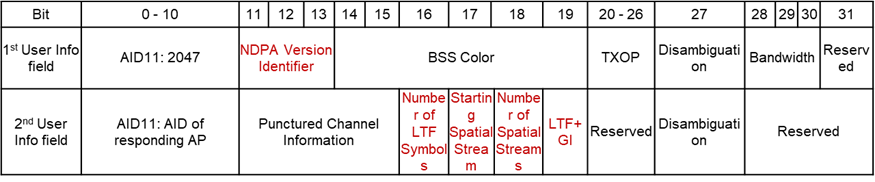 Slide 77
Alfred Asterjadhi, Qualcomm Inc.
January 2025
Motion 263 (PHY-PDT)
Move to incorporate the proposed text changes in 11-24/1977r6 to the latest TGbn draft (TGbn D0.1)



Move: Alice Chen					Second:
Discussion:
Result:

Reference docs:[11-24/1977r6]. SP result: No objection.
Slide 78
Alfred Asterjadhi, Qualcomm Inc.
January 2025
Motion 264 (PHY-PDT)
Move to incorporate the proposed text changes in 11-24/2043r1 to the latest TGbn draft (TGbn D0.1)



Move: Juan Fang					Second:
Discussion:
Result:

Reference docs:[11-24/2043r1]. SP result: No objection.
Slide 79
Alfred Asterjadhi, Qualcomm Inc.
January 2025
Motion 265 (MAC)
Move to add to the TGbn SFD the following:
As a part of M-AP coordination agreement procedure, an AP may assign an AP ID to another AP with the following constraints:
The AP ID is used for the AP to identify another AP as a coordinated AP, when necessary.
The AP ID field has the same size and the field value has a range as defined in AID field (see 9.4.1.8)
The AP shall ensure that the AP ID value is not assigned by the AP or by its affiliated MLD to any other STA (e.g., STA is an associated non-AP STA, an unassociated non-AP STA that has been allocated a RSID , or any other coordinated AP), or a non-AP MLD that is associated with the AP MLD
It's TBD whether the AP ID value is greater than 2^n where n is the maximum of the value carried in the MBSSID Indicator (n) field of the Multiple BSSID element for any AP affiliated with the AP MLD that belongs to a multiple BSSID set

Move: Jay Yang					Second:
Discussion:
Result:

Reference docs:[11-23/1837r2,11-24/1389r0, 11-24/1217r2,  11-24/0842r0,11-24/0843r0, 11-24/1016r2,11-24/1017r0, 11-23/1895r2, 11-24/0423r0,11-24/1225r0, 24/1220r0,25/0007r2]. SP result: No objection.
Slide 80
Alfred Asterjadhi, Qualcomm Inc.
January 2025
Motion 266 (PHY-PDT)
Move to incorporate the proposed text changes in 11-24/2015r6 to the latest TGbn draft (TGbn D0.1)



Move: Ron Porat					Second:
Discussion:
Result:

Reference docs:[11-24/2015r6]. SP result: No objection.
Slide 81
Alfred Asterjadhi, Qualcomm Inc.
January 2025
Motion 267 (MAC-PDT)
Move to incorporate the proposed text changes in 11-24/2056r1 to the latest TGbn draft (TGbn D0.1)



Move: Kumail Haider					Second:
Discussion:
Result:

Reference docs:[11-24/2056r1]. SP result: No objection.
Slide 82
Alfred Asterjadhi, Qualcomm Inc.
January 2025
Motion 268 (MAC)
Move to amend the text below in the TGbn SFD:
Do you agree that a TXOP owner AP shall announce its intention of sharing a portion of the time resource of its TXOP for C-TDMA operation, in an Initial Control frame (exact ICF and name TBD) sent at the beginning of the TXOP and that the frame polls AP(s) with whom it may share the TXOP to determine their interest?o  A TXOP owner AP that intends to share its TXOP is referred to as a sharing AP.o  A candidate AP identified (polled) in the Initial Control frame is referred to as a polled AP.o  The Duration field of the frame is set to the length of time required to transmit the solicited response frame plus one SIFS.o  Whether or not the sharing AP is mandated to send the Initial Control frame that announces that intention is TBD.


Move: Sanket Kalamkar					Second:
Discussion:
Result:

Reference docs:[11-23/1895, 11-23/1912r2, 11-24/0423, 11-24/1016, 11-24/1017, 11-24/1225]. SP result: No objection.
Slide 83
Alfred Asterjadhi, Qualcomm Inc.
January 2025
Motion 269 (MAC)
Move to add to the TGbn SFD the following:
The ICF (polling frame) sent as part of Co-TDMA operation shall be a BSRP Trigger frame

Move: Sanket Kalamkar					Second:
Discussion:
Result:

Reference docs:[11-24/1225, 11-24/0843r0]. SP result: No objection.
Slide 84
Alfred Asterjadhi, Qualcomm Inc.
January 2025
Motion 270 (MAC)
Move to add to the TGbn SFD the following:
As part of Co-TDMA operation, a poll response from a polled AP solicited by the ICF shall be carried in an M-BA frame



Move: Sanket Kalamkar					Second:
Discussion:
Result:

Reference docs:[11-24/1225, 11-24/0843r0]. SP result: No objection.
Slide 85
Alfred Asterjadhi, Qualcomm Inc.
January 2025
Motion 271 (MAC)
Move to add to the TGbn SFD the following:
In response to BSRP Trigger frame as an ICF transmitted by a non-AP STA as the TXOP holder, an AP transmits a Multi-STA BlockAck frame
Whether Block Ack Starting Sequence Control subfield and Block Ack Bitmap subfield are present or not is TBD
Values of Ack Type and TID are TBD



Move: Hongwon Lee				Second:
Discussion:
Result:

Reference docs:[24/1464]. SP result: No objection.
Slide 86
Alfred Asterjadhi, Qualcomm Inc.
January 2025
Motion 272 (MAC)
Move to add to the TGbn SFD the following:
Define HIP EDCA in UHR where a STA with Low Latency traffic may be allowed, based on TBD conditions, to send a Defer Signal (it is TBD whether CTS or RTS is used) to start a protected short contention for pending LL data
Conditions to be allowed to send a Defer Signal is TBD
STA in HiP EDCA always use RTS/CTS as initial frame exchange and retry.
Duration of protected short contention is TBD.
Access parameters (AIFSN, CW and the expansion rules) used to transmit the Defer Signal are TBD. The retry count where the Defer Signal is allowed to be sent is TBD
Contention parameters for the protected short contention are TBD. The STAs that transmitted a Defer Signal but did not win the protected short contention will initiate a new retry.
Low Latency traffic is treated as AC_VO traffic. Other cases are TBD.
The solution would provide control on the degree of collisions that may occur while using it and, allows for autonomous randomness or/and controlled by the AP      
No new mandatory synchronization requirement on STA side
HIP EDCA is used by the STAs in a BSS only when this feature is enabled by the AP
Move: Dmitry Akhmetov				Second:
Discussion:
Result:

Reference docs:[24/1144r1, 24/0864r1, 24/1193r1]. SP result: 150Y, 14N, 70A.
Slide 87
Alfred Asterjadhi, Qualcomm Inc.
January 2025
Motion 273 (MAC)
Move to add to the TGbn SFD the following:
TGbn defines or improves an existing mechanism so that a non-AP STA that is a TXOP responder can indicate its buffered low latency traffic needs (for traffic from the TxOP responder to the TxOP Holder) in a control response frame. The TXOP holder should consider the indication in determining subsequent actions. Subsequent actions related to this indication are out of the scope of the standard. 
Note: whether an AP can Indicate its low latency needs is TBD 



Move: Mohamed Abouelseoud			Second
Discussion:
Result:

Reference docs:[24/0389r0, 24/168r0,24-0416/r1, 24-0442/r3, 24-1195/r1, 23/885, 24/264, 23/1886, 24/1156, 24/1871r1, 24/1074, 23/1909r1, 24/131r0, 24/1156r0]. SP result: 192Y, 10N, 29A.
Slide 88
Alfred Asterjadhi, Qualcomm Inc.
January 2025
Motion 274 (MAC)
Move to add to the TGbn SFD the following:
Define a mechanism as part of the procedure of time sharing during a TXOP (e.g. C-TDMA, TXS, …) to support fairness to neighboring STAs (APs and non-APs)?
Exact mechanism is TBD


Move: Dibakar Das			Second
Discussion:
Result:

Reference docs:[1-24-93, 11-25-86r0]. SP result: 144Y/27N/42A.
Slide 89
Alfred Asterjadhi, Qualcomm Inc.
January 2025
Motion 275 (MAC-PDT)
Move to incorporate the proposed text changes in 11-24/1978r3 to the latest TGbn draft (TGbn D0.1)



Move: 					Second:
Discussion:
Result:

Reference docs:[11-24/1978r3]. SP result: No objection on R2.
Slide 90
Alfred Asterjadhi, Qualcomm Inc.
January 2025
Motion 276 (MAC)
Move to add to the TGbn SFD the following:
UHR should allow more than two TIDs to be mapped to high priority ACs (i.e., VO or VI)?
Up to one TID for each AC currently assigned to BE and BK are remapped.
Those TIDs may be used dynamically (e.g., following an SCS flow setup).



Move: Dibakar Das					Second:
Discussion:
Result:

Reference docs:[24/463r1, 24/1899, 23/0069, 24/2123]. SP result: No objection.
Slide 91
Alfred Asterjadhi, Qualcomm Inc.
January 2025
Motion 277 (MAC)
Move to add to the TGbn SFD the following:
As part of Co-TDMA operation, TGbn defines a mechanism for a Co-TDMA sharing AP to transmit to a Co-TDMA coordinated AP an indication of whether the Co-TDMA coordinated AP is to return the remainder of the allocated time (if any) back to the Co-TDMA sharing AP.
How to signal the indication is TBD
Note: This mechanism is to be enabled only if the Co-TDMA sharing AP is capable of receiving the TXOP return.


Move: 					Second:
Discussion:
Result:

Reference docs:[24/1250, 24/1701, 24/0843, 24/1017]. SP result: No objection.
Slide 92
Alfred Asterjadhi, Qualcomm Inc.
January 2025
Motion 278 (MAC)
Move to add to the TGbn SFD the following:
For UHR-variant Trigger frame:
iFCS present: 1 bit field in UHR-variant Common Info field
TBD for HE/EHT-variant




Move: Sherief Helwa					Second:
Discussion:
Result:

Reference docs:[11-24/544, 11-24.1129]. SP result: No objection.
Slide 93
Alfred Asterjadhi, Qualcomm Inc.
January 2025
Motion 279 (MAC)
Move to add to the TGbn SFD the following:
11bn defines a Seamless Mobility Domain (SMD, exact name TBD) that covers multiple AP MLDs, where a non-AP MLD can use the UHR seamless roaming procedure to roam between the AP MLDs of the SMD
A logical SMD Management Entity (SMD-ME, exact name TBD) provides association, IEEE 802.1X Authenticator (except for the management of 802.1X control ports which is TBD) and RSNA Key management for non-AP MLDs across all AP MLDs of the SMD.
A non-AP MLD transitions between AP MLDs within the SMD while maintaining its association and security association with the SMD-ME.
The non-AP MLD can transition from one SMD to another SMD that are part of the same MD (Mobility Domain) using FT with improvements 

Move: Mike Montemurro				Second:
Discussion:
Result:
Reference docs:[24/2072, 24/1894, 24/0052, 23/1884, 23/1937, 23/1996, 24/830, 24/0083, 24/0101, 24/0396, 24/1812, 24/0398, 24/0412, 24/0655, 23/2157, 24/679, 24/1425, 24/881, 24/1882,  24/1883, 23/1897, 24/0349, 24/0480, 23/1416, 24/0881, 23/1897, 24/0349, 24/1746]. SP result: No objection
Slide 94
Alfred Asterjadhi, Qualcomm Inc.
January 2025
Motion 280 (MAC)
Move to add to the TGbn SFD the following:
11bn defines that within a Seamless Mobility Domain (SMD, exact name TBD) the data path includes either one MAC-SAP for the SMD or a separate MAC-SAP per AP MLD of the SMD.
In the case of a separate MAC-SAP per AP MLD, the DS mapping is updated when the non-AP MLD roams to another AP MLD within the SMD.
In the case of a separate MAC-SAP per AP MLD, the component of the 802.1X Authenticator in the SMD-ME interacts with an 802.1X Authenticator component in the AP MLD that manages the 802.1X controlled port for the non-AP MLD.
In the case of a single MAC-SAP for the SMD, the 802.1X Authenticator in the SMD-ME manages the 802.1X controlled port for the non-AP MLD.

Move: Mike Montemurro					Second:
Discussion:
Result:
Reference docs:[24/2072, 24/1894, 24/0052, 23/1884, 23/1937, 23/1996, 24/830, 24/0083, 24/0101, 24/0396, 24/1812, 24/0398, 24/0412, 24/0655, 23/2157, 24/679, 24/1425, 24/881, 24/1882,  24/1883, 23/1897, 24/0349, 24/0480, 23/1416, 24/0881, 23/1897, 24/0349, 24/1746]. SP result: No objection
Slide 95
Alfred Asterjadhi, Qualcomm Inc.
January 2025
Motion 281 (MAC)
Move to add to the TGbn SFD the following:
For negotiation over the wireless medium, an AP that requests protection for its R-TWT schedule(s) via negotiations with another AP includes information carried in TBD fields of the Broadcast TWT Parameter Set field corresponding to each R-TWT schedule being negotiated in a TBD individually addressed Management frame that it transmits to the other AP.



Move: SunHee Baek 					Second:
Discussion:
Result:

Reference docs:[24/160, 23/1916, 23/355, 24/1346, 24/1220, 24/407, 24/2045, 23/1887, 23/0226]. SP result: No objection.
Slide 96
Alfred Asterjadhi, Qualcomm Inc.
January 2025
Motion 282 (MAC)
Move to add to the TGbn SFD the following:
When a non-AP MLD is in the process of roaming from a current AP MLD to a target AP MLD, the non-AP MLD can request to the current AP MLD what context needs to be transferred from the current AP MLD to the target AP MLD.
What context can be requested is TBD
It applies when the current AP MLD and the Target AP MLD support the context transfer



Move: 					Second:
Discussion:
Result:

Reference docs:[24/1516, 24/0396, 24/830, 24/1883, 24/1890, 24/1746, 24/1851, 23/1416, 24.1898, 24/0052]. SP result: 180Y, 14N, 57A
Slide 97
Alfred Asterjadhi, Qualcomm Inc.
January 2025
Motion 282 (MAC)
Move to add to the TGbn SFD the following:
When a non-AP MLD is in the process of roaming from a current AP MLD to a target AP MLD, the non-AP MLD can request to the current AP MLD what context needs to be transferred from the current AP MLD to the target AP MLD.
What context can be requested is TBD
It applies when the current AP MLD and the Target AP MLD support the context transfer



Move: 					Second:
Discussion:
Result:

Reference docs:[24/1516, 24/0396, 24/830, 24/1883, 24/1890, 24/1746, 24/1851, 23/1416, 24.1898, 24/0052]. SP result: 180Y, 14N, 57A
Slide 98
Alfred Asterjadhi, Qualcomm Inc.
January 2025
Motion 283 (MAC)
Move to add to the TGbn SFD the following:
As part of seamless roaming procedure, a non-AP MLD can initiate a roaming preparation procedure with a target AP MLD by sending a TBD request frame to its current AP MLD.
The request frame indicates the set of links to be set up with the target AP MLD.
The request frame indicates the context to be transferred or renegotiated with the target AP MLD.
The current AP MLD sends a TBD response frame to the non-AP MLD to indicate the status (accept/reject) of the link setup.
If the link setup is accepted, the transferable context is transferred to the target AP MLD.
TBD on whether/how the renegotiation of context is performed in these request/response frames 
TBD – multiple candidate target AP MLDs selection

Move: Binita Gupta					Second:
Discussion:
Result:
Reference docs:[24/0052, 23/1884, 23/1937, 23/1996, 24/830, 24/0083, 24/0101, 24/0396, 24/1812, 24/0398, 24/0412, 24/0655, 23/2157, 24/679, 24/1425, 24/881, 24/1882, 24/1883, 23/1897, 24/0349, 24/0480, 23/1416, 24/1824]. SP result: 149Y, 4N, 52A.
Slide 99
Alfred Asterjadhi, Qualcomm Inc.
January 2025
Motion 284 (MAC)
Move to add to the TGbn SFD the following:
As part of seamless roaming procedure, a non-AP MLD in state 4 with the SMD-ME can perform roaming transition through a target AP MLD that is a part of the SMD. 
TBD on the conditions and details for performing roaming through target AP MLD 



Move: Binita Gupta				Second:
Discussion:
Result:

Reference docs:[24/0398, 24/1812]. SP result: No objection.
Slide 100
Alfred Asterjadhi, Qualcomm Inc.
January 2025
Motion 285 (MAC)
Move to add to the TGbn SFD the following:
For security in seamless roaming, when a non-AP MLD is in the process of roaming from the current AP MLD to a target AP MLD within the SMD, the same PMKSA, established with the SMD-ME, shall be used to protect communications with the current AP MLD and the target AP MLD.



Move: Giovanni Chisci					Second:
Discussion:
Result:

Reference docs:[23/1416, 24/2072, 24/1894, 24/0052, 23/1884, 23/1937, 23/1996, 24/0083, 24/0101, 24/0396, 24/1812, 24/0398, 24/0412, 24/0655, 23/2157, 24/679, 24/1882, 24/1883]. SP result: No objection.
Slide 101
Alfred Asterjadhi, Qualcomm Inc.
January 2025
Motion 286 (MAC)
Move to add to the TGbn SFD the following:
For security in seamless roaming, when a non-AP MLD is in the process of roaming from the current AP MLD to a target AP MLD within the SMD, the same PTKSA, established with the SMD-ME, shall be used to protect communications with the current AP MLD and the target AP MLD.



Move: Giovanni Chisci					Second:
Discussion:
Result:

Reference docs:[23/1416, 24/2072, 24/1894, 24/0052, 23/1884, 23/1937, 23/1996, 24/0083, 24/0101, 24/0396, 24/1812, 24/0398, 24/0412, 24/0655, 23/2157, 24/679, 24/1882, 24/1883]. SP result: No objection.
Slide 102
Alfred Asterjadhi, Qualcomm Inc.
January 2025
Motion 287 (MAC)
Move to add to the TGbn SFD the following:
Legend: Green: allowed; Orange: disallowed








Move: 					Second:
Discussion:
Result:
Reference docs:[24/1558, 24/1221, 24/1225, 24/1563]. SP result: No objection.
Slide 103
Alfred Asterjadhi, Qualcomm Inc.
January 2025
Motion 288 (MAC-PDT)
Move to incorporate the proposed text changes in 11-24/2066r1 to the latest TGbn draft (TGbn D0.1)



Move: Ming Gan					Second:
Discussion:
Result:

Reference docs:[11-24/2066r1]. SP result: No objection.
Slide 104
Alfred Asterjadhi, Qualcomm Inc.
January 2025
Motion 289 (MAC-PDT)
Move to incorporate the proposed text changes in 11-24/2067r2 to the latest TGbn draft (TGbn D0.1)



Move: Ming Gan					Second:
Discussion:
Result:

Reference docs:[11-24/2067r2]. SP result: No objection.
Slide 105
Alfred Asterjadhi, Qualcomm Inc.
October 2020
Motion X
Move to instruct the TGbn Editor to create IEEE802.11bn D0.1 draft by incorporating the changes specified in all the approved proposed draft text (PDT) documents.

Move:				Second: 
Discussion:
Result:
Slide 106
Alfred Asterjadhi, Qualcomm Inc.
January 2025
Slide 107
Alfred Asterjadhi, Qualcomm Inc.
January 2025
backup
Slide 108
Alfred Asterjadhi, Qualcomm Inc.
January 2025
Motion X (SFD Template)
Move to add to the TGbn SFD the following:




Move: 					Second:
Discussion:
Result:

Reference docs:[]. SP result:
Slide 109
Alfred Asterjadhi, Qualcomm Inc.
January 2025
Motion Y (Draft Template)
Move to incorporate the proposed text changes in 11-24/xxxxry to the latest TGbn draft (TGbn D0.1)



Move: 					Second:
Discussion:
Result:

Reference docs:[]. SP result:
Slide 110
Alfred Asterjadhi, Qualcomm Inc.